Ideal Burn Unit Functional design in limited Resource Countries
Amr MOGHAZY
Professor of Plastic Surgery and Burns
Faculty of Medicine, Suez Canal University,
Ismailia, EGYPT.
.
Elements
Architectural design.
Functional design.
Infection control:
Unit;
Patients’ rooms.
Special considerations:
Visitors/companions;
Power supply;
Cost reduction.
What is the Burn Unit?
INTERBURN standards classification:
Level 2:
Working horse of the Burn Care system.
WHO classification:
District hospital:
Detached/Affiliated to it.
Level of care:
Less than 40% TBSA.
Architectural design
Preferably separate building:
Easier to control;
Possibility of extension;
Delayed admission???
Last floor:
Limit access;
Possible extension.
Lifts?????
Architectural design
Separate accesses:
Patients;
Staff;
Visitors.
Separate rooms:
Single patient per room:
Even if small.
Possible doubles:
For moderate/minor cases only.
Architectural design
ICU suite:
Capacious rooms:
ICU equipment.
Operative suite:
Nearer to ICU.
Inpatient (ward):
No dressing room.
Nursing station:
Central:
Access to all the unit.
Architectural design
Outside corridors:
Two:
Opposite the ward;
ICU.
Inside corridor :
Starting at the patient entry;
Connecting all the interior suites.
Architectural design
Lockers’ suite:
At the end of outside corridor.
Toilets.
Staff suite:
Meeting facilities;
Catering and distraction.
Greenery scenes:
If possible.
Architectural design (extras)
Recreation suite:
Central location;
Contain appropriate facilities:
Particularly children:
Toys and playing aid.
Daylight exposure:
Preferably in all rooms;
Recreation suite
Staff room.
Architectural Design
Operative Suite
Staff
Lockers
Corridor
Corridor
ICU
Suite
Patient Suite
Recr
Nursing
Outside Corridors
Dirty:
No sterilization.
Entrance/Exit:
Personnel;
Visitors/companions;
Supplies;
Wastes.
Inside Corridors
Clean:
Sterile.
Circulation inside the unit:
Personnel;
Patients.
Video surveillances.
Rooms
Two opposing accesses:
Double doors:
Sealed;
Electric command.
Handles from inside:
Except for the clean corridor.
Toilet included:
Shower in the room:
Shower trolley/chair.
Functional Design
Unit Infection control
Closed Unit:
Restricted access to patients.
Visitors are not allowed in the Unit:
Outside corridor.
No contact between patients:
Bathing and dressing in the rooms.
Unit Infection control
Hot water:
No reservoir heaters:
Solar heaters.
No waste circulation within the unit.
Double doors for all rooms:
Limit air from patient to inside corridor:
Minimizing cross-infection.
No dressing room:
Shower trolley.
Room Infection control
Single patient per room:
Minimizes cross-infection.
Separate air outflow for each room:
No cross-infection;
No circulating/persistent organisms.
Laminar air flow in all rooms:
Continuous patient protection.
Double doors:
Not to be opened at the same time.
Low-cost Laminar flow in Rooms
Special considerations
Limited resources:
Avoidance of sophistications.
Power supply instability:
Solar energy:
Water heating.
Water supply:
Clean running water assured:
Local water station??
Solar energy.
Avoidance of sophistications
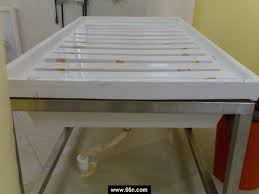 Visitors
Huge problems in most settings:
Uncontrollable;
Infection source.
Might be a psychological burden:
Patients;
Personnel.
Should be controlled:
Limited time/number of visits/visitors;
Limit access to unit facilities.
Companions
Might be problematic:
Uncooperative;
Exhaust staff and resources.
Could be beneficial:
Help in care;
Psychological support to the patient.
Should be educated:
Patients surveillance;
Infection control procedures.
Conclusion
Developing countries:
Should develop code for their Burn Units:
Adapted to their resources;
Addressing their particular needs.
Outside corridors:
Effective in infection control.
Single rooms should be the rules:
ICU;
Major cases.
Conclusion
Simple things could be effective:
If the objective is understood.
Outflow of air is crucial in rooms:
Avoid bacterial resistance:
Abolish cross-infection;
Avoid permanent organisms.	
Companions might be valuable:
Overcome nursing lack;
Potential workers in the Burn field.
Thank you!
Amr Moghazymoghazy@yahoo.com